Grupo de Inversiones Suramericana S.A. 
Reunión extraordinaria de Accionistas
13 de junio de 2022, 9:00 a.m. (hora Colombia) 
Salón Siglo XXI del Country Club Ejecutivos, Diagonal 28, Kilómetro 5, Av. Las Palmas # 16 – 129, Medellín, Colombia
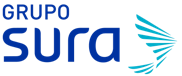 ORDEN DEL DÍA
1. Verificación del quorum
BLANCO
2. Lectura del orden del día
SÍ
NO
3. Elección del Presidente y Secretario de la reunión
SÍ
NO
BLANCO
SÍ
NO
BLANCO
4. Elección de una comisión para la revisión, aprobación y firma del acta.
SÍ
NO
BLANCO
5. Elección de una comisión para la verificación de los escrutinios.
SÍ
BLANCO
6. Elección de nueva Junta Directiva de la Compañía.
Miembros independientes – Vote solo por una lista
Lista 1 | Propuesta por Grupo Argos:
Jaime Bermúdez Merizalde
María Carolina Uribe Arango
Lista 2 | Propuesta por JGDB HOLDING S.A.S.:
José Luis Suárez Parra
Miembros patrimoniales – Vote solo por una lista
Lista 1 | Propuesta por Grupo Argos:
Jorge Mario Velásquez Jaramillo
Alejandro Piedrahita Borrero
Lista 2 | Propuesta por JGDB HOLDING S.A.S.:
Gabriel Gilinski Kardonski
Angela María Tafur